ورقة بحثية بعنوان managing Employee relations& Employee voice + career silence
كجزء من متطلبات مادة إدارة الموارد البشرية/ الكورس الاول
مقدمة إلى
أ.م.د سميه عباس
من قبل الطالب الدكتوراه
كرار خزعل موجر الشموسي
قائمة المحتويات
مفهوم ادارة علاقات الموظفين:-
ان مفهوم ادارة علاقات الموظفين : وهي علاقة الموظفين داخل المنظمة والتي  تتضمن الأنشطة الخاصة بإدارة الموارد البشرية والخاصة   بكافة الامتيازات الوظيفية 
شعور الموظفين  بان المنظمة سوف تتخذ قرارات تعو الفائدة عليهم ولا تنتهك مصلحتهم  مما ينمي شعور بالولاء الوظيفي وتحقيق الأهداف والحوافز المشتركة للمجموعات في محيط العمل ، ان ادارة علاقات الموظفين تعتبر مورد اساس ومهم في المنظمة لتعزيز وتحسين التزام الموظفين بمتطلبات وقواعد المنظمة. واوضح  ان ادارة علاقات الموظفين يعتبر سياق يرتبط به الموظفين من خلال خلق علاقة ايجابية بينهم و بالإدارات المنظمة  مما يركز على الموثوقية والمصداقية تجاه بعضهم البعض .
ثانيا: اهمية ادارة علاقات الموظفين:-
تبرز اهمية ادارة علاقات الموظفين داخل المنظمة بالاتي :-
تساعد ادارة علاقات الموظفين على  تحسين قدرة المنظمة على اتخاذ قرارات عالية المخاطرة وذلك لكون الموظفين يدعمون تلك القرارات ويتحملون المخاطر من اجل انجاحها
 ان ادارة علاقات الموظفين  تساهم في تحسين مستوى التعاون بين الموظفين  العاملين والادارة والتي تنعكس على مستوى اداء الانتاجية للمنظمة
 من خلال العلاقات الطيبة التي تخلقها الادارة تستطيع من خلالها توجيه الموظفين نحو تحقيق الاهداف المشتركة.
 ان  التعامل الجيد من قبل الادارة العليا في ادارة علاقات الموظفين تؤدي الى  تحسين العلاقة بين زملاء العمل أي زيادة الرغبة في الثقة بالأخرين .
ان ادارة علاقات الجيدة بين الموظفين والادارة تمكنها من رفع مستوى قدرة المنظمة على ادارة الاجراءات واستحداث التكنولوجيا ونظم الادارة وتحقيق الاهداف لكون الموظفين يدعمون ذلك التغيير ويساهمون في نجاحه لكونهم يشعرون ان تحقيق اهداف المنظمة هي تحقيق اهدافهم
ثالثا: خصائص ادارة علاقات الموظفين :-
ان ادارة العلاقات بين الموظفين في المنظمة لها كثير من الخصائص الايجابية) كالاتي :-
1.الكفاءة : وهي قيام المديرين بتطوير علاقات ايجابية مع العاملين من اجل تعزيز وتحسين مستوى الثقة المتبادلة بينهم.
2. الانفتاح: يمثل الانفتاح احد الجوانب الرئيسة من اجل تعزيز العلاقة بين الموظف والمدير  الموثوق يكونون اكثر قدرة على اكتساب المهارات والمحافظة عليها وجذب الموظفين.
3. الموثوقية: أي ضرورة ان يكون المدير مصدر ثقة لدى العاملين ويعمل على معالجة السلوكيات والمشاكل والاحداث غير المرغوبة داخل العمل
4.القدرة على التنبؤ: وتتمثل في اهمية استمرار الثقة مع مرور الوقت من خلال بناء العلاقة
بشكل يلبي اهداف المنظمة
5. القدرة في استعمال التقنيات الحديثة ) الكفاءة الفنية ( : وتشير الى مدى قدرة الموظفين ورغبتهم بالتدريب لتعلم على هذه التقنيات لكون تربطهم علاقة وثقيه بالمدير مما  يساهم في تحقيق اهداف المنظمة .
رابعا :العوامل التي تعزز إدارة علاقات الموظفين داخل المنظمة :-
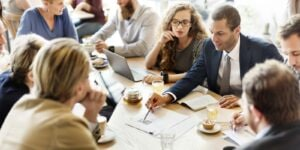 .التنوع

.القواعد والاجراءات والمعايير

المخاطرة: 

المعلومات : 

بيئة العمل
خامسا: أسس  اداة العلاقات للموظفين:-
1- الإيمان بقيمة الموظف: على الادارة العليا أن تؤمن بأن لكل موظف شخصية متميزة يجب احترامها وتقديرها
2- المشاركة والتعاون: فالعمل الجماعي وأكثر قيمة وفاعلية في انجاز الاعمال من العمل الفردي
3- العدالة: على القائد أو الادارة العليا  هذه المنظمة أن تعامل مع جميع الموظفين  معاملة تتسم بالمساواة والعدل بعيدة عن التحيز والمحاباة، وذلك على ضوء قدرات الأفراد وإمكانياتهم ومواهبهم، إيمانا بمبدأ الفروق الفردية بين العاملين 
4- التحديث والتطوير: بمعنى ضرورة تغذية العلاقات الداخلية للموظفين في المنظمة وفق التطورات والمستجدات التنظيمية  المنشودة
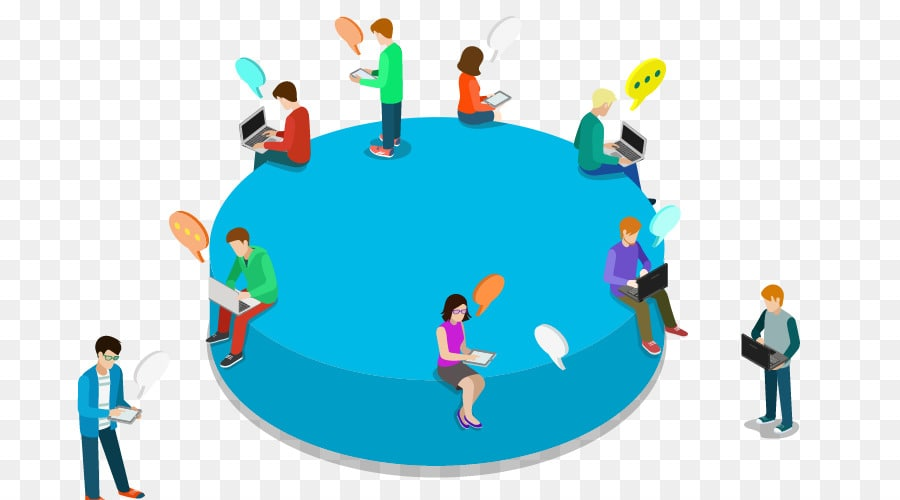 مفهوم صوت الموظفين :-
مفهوم صوت الموظفين :-
وهي العملية الي يتم عن طريقها السماح للموظفين ان يكونوا مؤثرين في المنظمة عن طريق التعبير عن الافكار والآراء بالعمل التعبير عن الأفكار أو الآباء أو الموظفين الأكفاء أو البيئة المحيطة بنه يمثل الاستباقية لتفادي وقوع الحدث، إنه نهج وقائي لتجنب وقوع الحدث كدواء يخدم العمل الإنتاجي أو الخدمي ويتحدى سلامة الموظف
قدرة الموظفين على التعبير وجهات نظرهم وآرائهم ومخاوفهم واقتراحاتهم ، و لهذه الجهود للتأثير على القرارات في العمل
هو  السلوك ذاتي الصادر  بالفظ من قبل الموظف داخل المنظمة والذي ينطوي على ابداء الموظف للآراء والمقترحات والمعلومات  والتي يسعى من خلالها الى المساعدة في حل ومواجهة المشاكل التي تحدث في المنظمات  وذلك ولائه  لمنظمتهُ بهدف تحسين الأداء ورفع الانتاجية وتحقيق التميز الوظيفي
سابعا: اهمية صوت الموظف:-
وتبرز اهمية صوت الموظف  من الاتي:-
1. ان اهمية  سماع صوت الموظفين يؤدي الى تحقيق الرضا الوظيفي ، يقلل دوران الموظفين
2. ان اهمية صوت الموظفين  بقود الالتزام العالي بوقات الدوام ، مما يقلل انخفاض معدلات الغياب 
3. إن أهمية صوت الموظف والمشاركة في صنع القرار ترتبط ارتباطاً ايجابياً برضا الموظفين عن العمل و من ثم المنظمة .
4. ان سماع صوت الموظف يعزز من الانتماء الوظيفي بحيث يعتبر الموظفين انهم جزء لايتجزء من المنظمة ، مما يسعون في حل المشاكل التي تواجه المنظمة
5.إن إتاحة الفرصة للموظف في إيصال صوته لما يحمله من أفكار في صياغة السياسات تمثل العنصر المهم في رفع معنوياته  لديهم
6. تظهر أهمية  صوت الموظف في تحسين نوعية القرارات وجعل القرار المتخذ أكثر ثباتاً وقبولاً لدى العاملين ,فيعملون على تنفيذه بحماس شديد ورغبه صادقة.
ثامنا: ابعاد صوت الموظفين :-
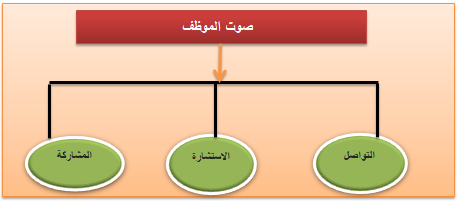 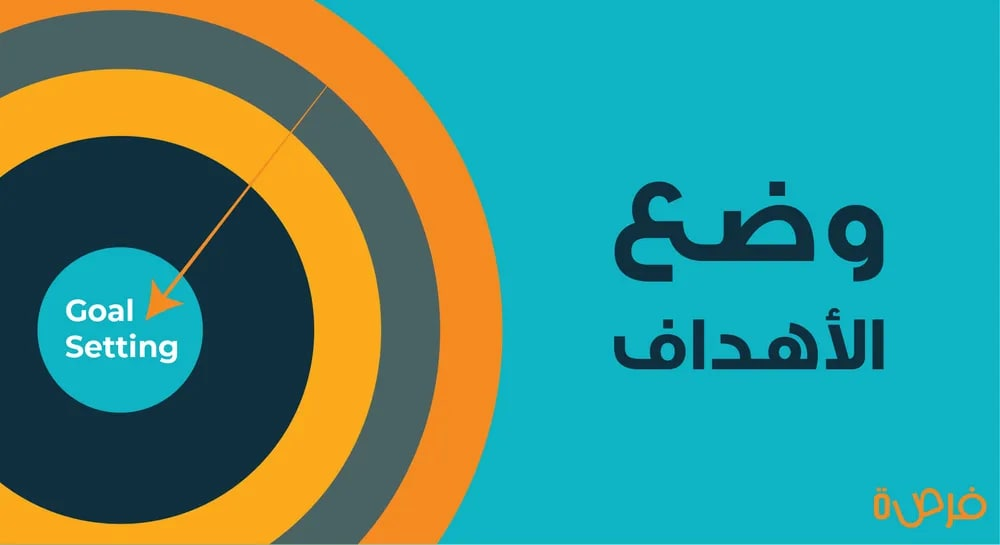 تاسعا : اهداف صوت الموظف :-
1.يسعى الموظف إلى إيصال المعلومات والمقترحات الى الادارة العليا عن ما يدور من ايجابيات وسلبيات المنظمة بالوقت المناسب  والتي تمكنها من وضع الحلول الملائمة لتلك الحالات التي من شأنها التأثير على المنظمات بشكل عام .
2.تسعى المنظمات الناجحة الى الاهتمام بالموظف وجعل صوته مسموع لرفع الروح المعنوية   وتحفيزهم لتحسين مستوى الأداء, ومن خلال ذلك يولد إبداع الموظف في العمل.
3.يهدف صوت الموظفان يكون مؤثرا داخل المنظمة من خلال إيصال  للحلول السريعة لمعالجة   للمشاكل والمعوقات التي تحصل سواء كانت داخل المنظمة أو خارجها الخاصة بالعمل يهدف حلها ومحاولة تفاديها في المستقبل .
4.ان اعتماد صوت الموظف يقلل من مقاومة التغيير التي تحصل بالمنظمة ، لكون الموظفين هم من ساهموا بالتغيير ، مما يكونوا اكثر حرصا لتحقيق نجاح هذا التغيير
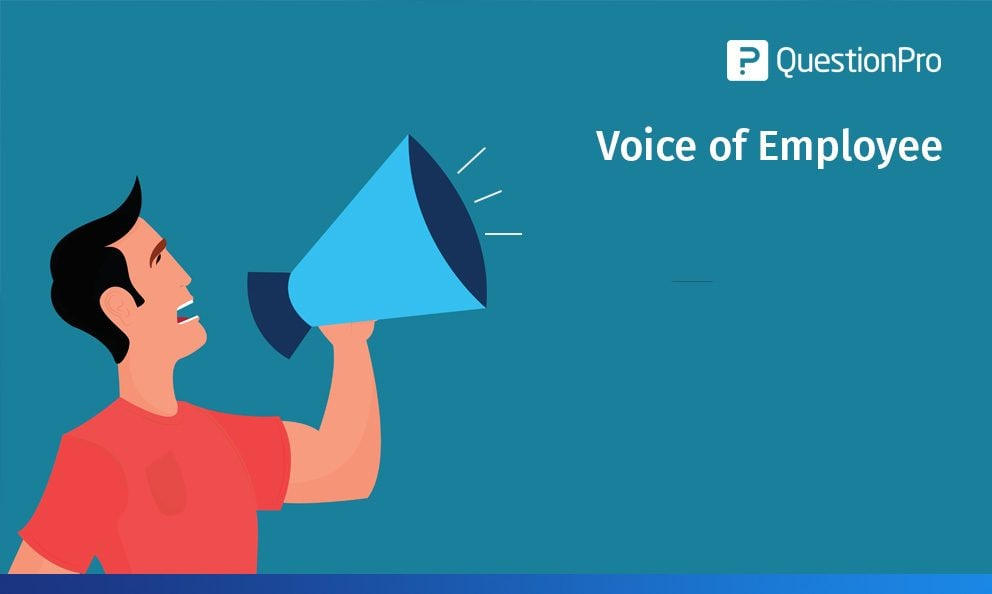 عاشرا :اسباب اعتماد صوت الموظفين :-
1.صلاحية اتخاذ القرارات :-  ان  للإدارة العليا صلاحية اتخاذ القرارات وأن يخضعوا. قد تكون مثل هذه القرارات صعبة ، ولكن تتعزز فرص اتخاذهم القرار الصحيح إذا استمعوا إلى آراء الآخرين وسمحوا لأفكارهم بأن تخضع لدرجة من التدقيق والنقد البناء. فضلا عن السماح لهم بالمشاركة في طرح الأفكار والآراء في  في عملية صناعة القرارات الى الاستفادة من تلك أفكار ولاقتراحات،  والتي غالبًا ما تنشأ أفضل الأفكار الجديدة من الموظفين  في أسفل التسلسل الهرمي (مستوى التشغيلي)  لأنهم الأقرب الى الواقع وعلى تماس بمباشر بالزبائن .
2.الموظفون يحبون أن يكون لهم صوت:- إنهم يقدرون الاستماع إلى آرائهم واتخاذ إجراءات بشأنها ، لا سيما في الأمور التي تتعلق مباشرة بأنشطتهم اليومية. وبالتالي ، فإن فرص رضاهم الإيجابي عن عملهم تتحسن وتغيير داخل المنظمة  بشكل كبير إذا كانوا قادرين حقًا على المشاركة ، فضلا عن مساعدة المنظمة في حل مشاكل المنظمة  مما يخلق نوع من السعادة  للموظفين لكونهم ساعد في حل المشاكل .
احد عشر : مراحل صوت الموظف
اثنا عشر :انواع صوت الموظف:-
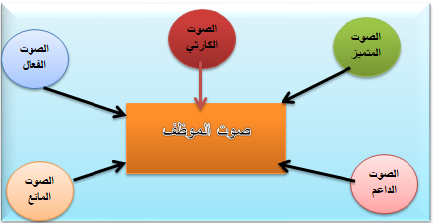 الثالث عشر :ممارسة الصوت داخل المنظمات الاعمال :-
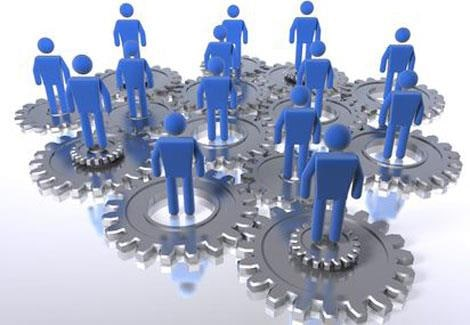 1. الاتصالات  النازلة 

2.الاتصالات الصاعدة

3. مشاركة الممثل
الرابع عشر :مفهوم الصمت الوظيفي
الصمت الوظيفي هو عدم مشاركة الموظفين للمعلومات لانهم ، كما عرف ايضاً على انها ظاهرة اجتماعية يحاول الموظفين عدم طرح آرائهم خوفا من المشاكل التنظيمية المحتملة 
عرف الصمت الوظيفي :-هي ظاهرة على مستوى المنظمة يعمل الموظفين على عدم اعطاء آرائهم او افكارهم والتعبير عن وجهات نظرهم لكونهم  مقاومين لتغيير .
هو امتناع الموظف عن الحديث بما لدية من افكار او مقترحات او مشاكل تخص العمل .
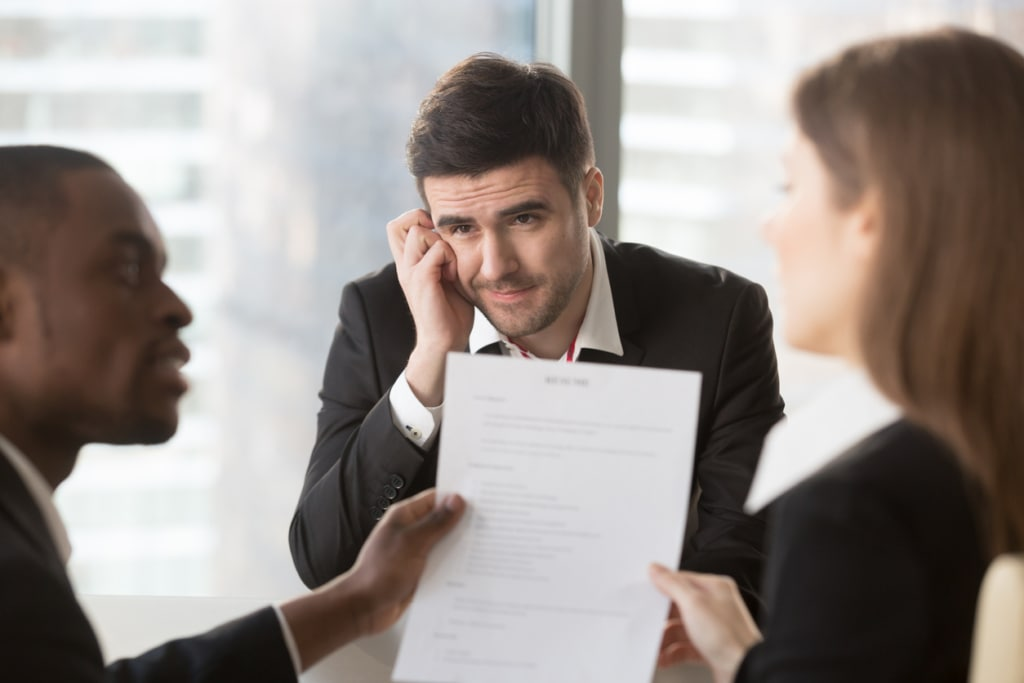 الخامس عشر :اسباب الصمت الوظيفي
يحاول الموظفين عدم التعبير عن افكارهم تجنبا للمشاكل التنظيمية التي تحصل 
2.تخوف بعض الموظفين من انهيار العلاقات بين الموظفين  او بين الموظف والمدير بسب ارئهم 
3. يخشى الموظفين من طرح وجهات النظر والافكار خوفاً من الاستبعاد والاستقصاء 
4.يحاول بعض الموظفين اللجوء الى الصمت الوظيفي لثقة الموظفين بمديرهم وقدرته في حل تلك المشاكل 
5.اكتقاء الادارة العليا بأخذ اراء من هم في المستويات الادارية العليا والاعتقاد بكفائتهم
السادس عشر: انواع الصمت الوظيفي :-
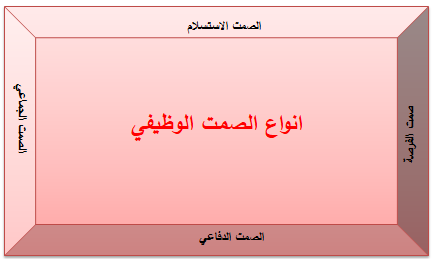 السابع عشر :-الاثار المترتبة على الصمت الوظيفي :-
1.يعمل الصمت الوظيفي على انخفاض مستوى الاداء الوظيفي  وبالتالي يؤدي الى فشل تحقيق الاهداف التي تسعى المنظمات الحصول عليها .
2. يقلل الرضا الوظيفي  لكون الموظف يمتلكه شعور عن عدم قناعة الادارة العليا بأفكاره واراء مما يقلل الانتماء الوظيفي اتجاه منظمته
3.قلة الالتزام التنظيمية والشعور بعدم المسؤولية اتجاه تحقيق اهداف المنظمة 
4. يقلل من العلاقات بين الموظفين او الموظفين والمديرون مما يزيد من التوترات والمشاكل الداخلية 
5. اضعاف عملية صناعة القرارات وتصحيح الاخطاء والتعلم 
6.عدم البلاغ عن القضايا الغير القانونية  او غير الاخلاقية داخل المنظمة .
شكرا لأصغائكم